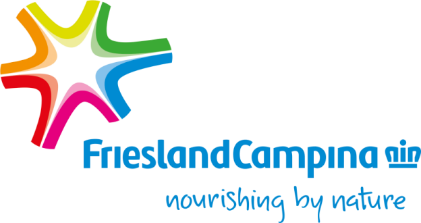 Erasmus Project Bioplastics
Jana Seyfang & Natalie Englert | 26 January 2018
© 2018 FrieslandCampina
Who are we?
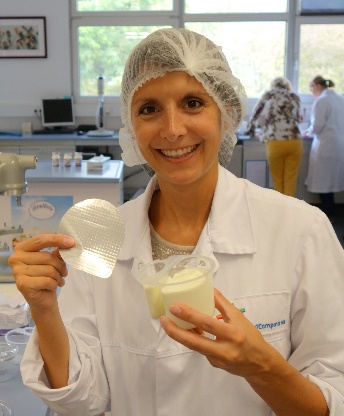 Natalie Englert
Jana Seyfang
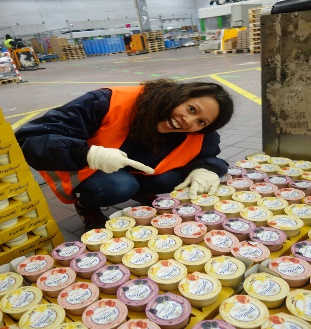 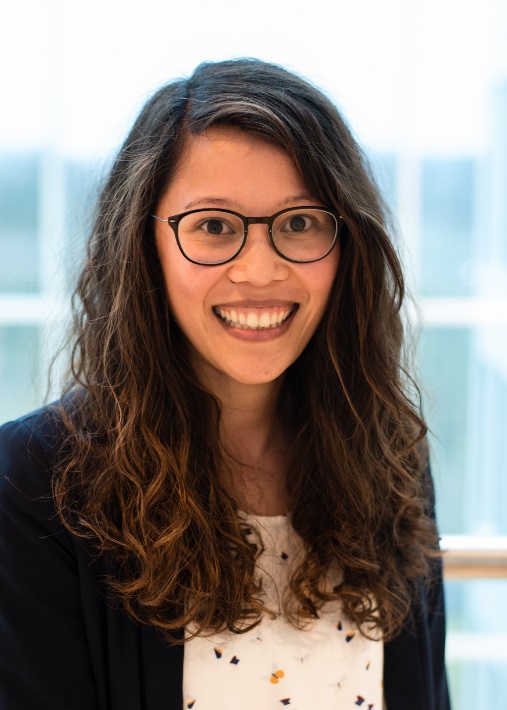 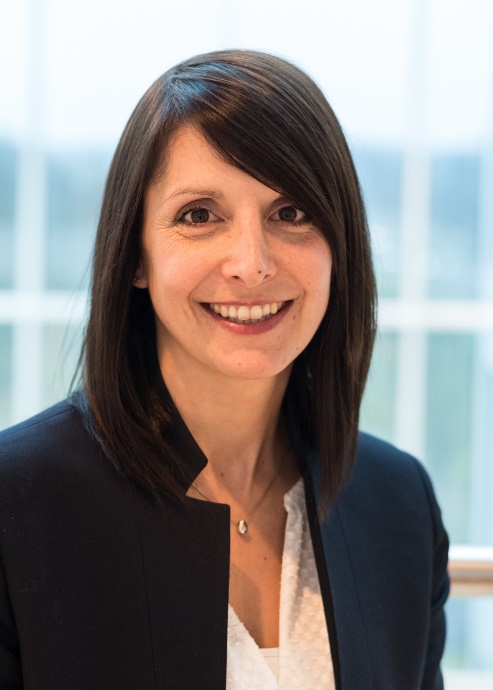 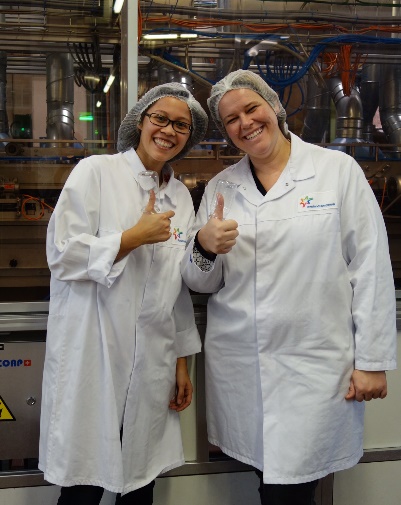 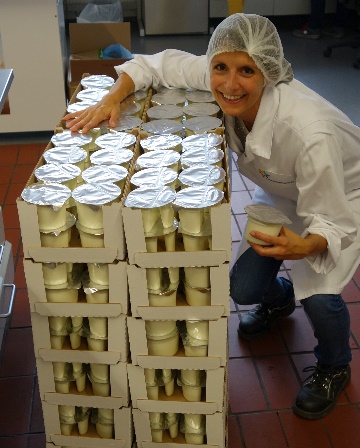 Packaging Development Manager
2
Do you know our products?
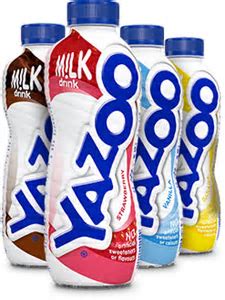 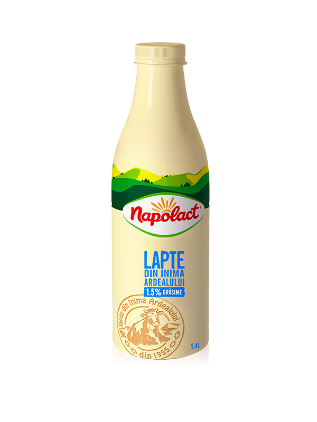 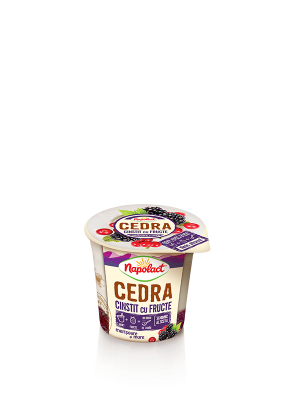 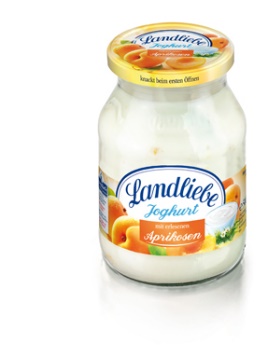 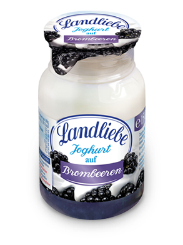 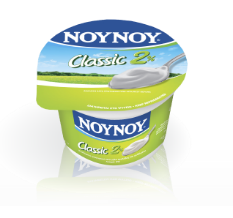 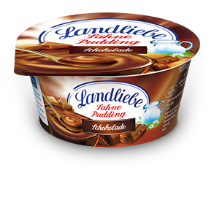 3
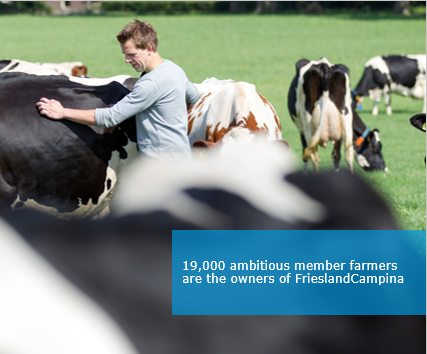 FrieslandCampina
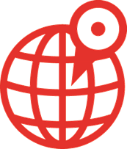 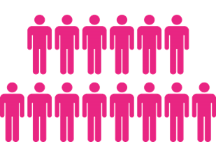 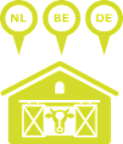 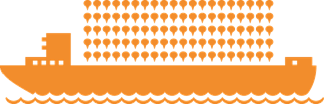 21,927
18,906
Export to over
employees
member dairy farmers
100
Facilities in
countries
33
countries
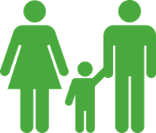 Consumer
Ingredients
Foodservice
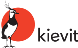 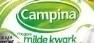 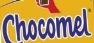 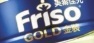 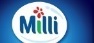 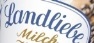 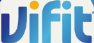 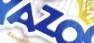 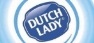 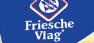 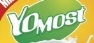 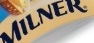 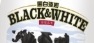 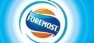 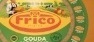 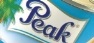 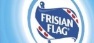 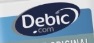 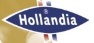 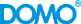 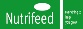 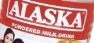 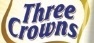 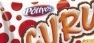 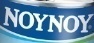 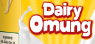 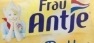 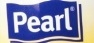 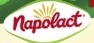 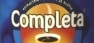 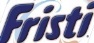 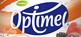 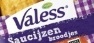 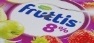 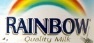 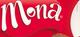 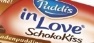 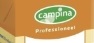 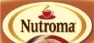 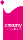 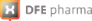 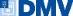 4
Every day
millions
of consumers
Functions of packaging
Convenience
Communication
Protection
Containment
5